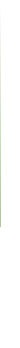 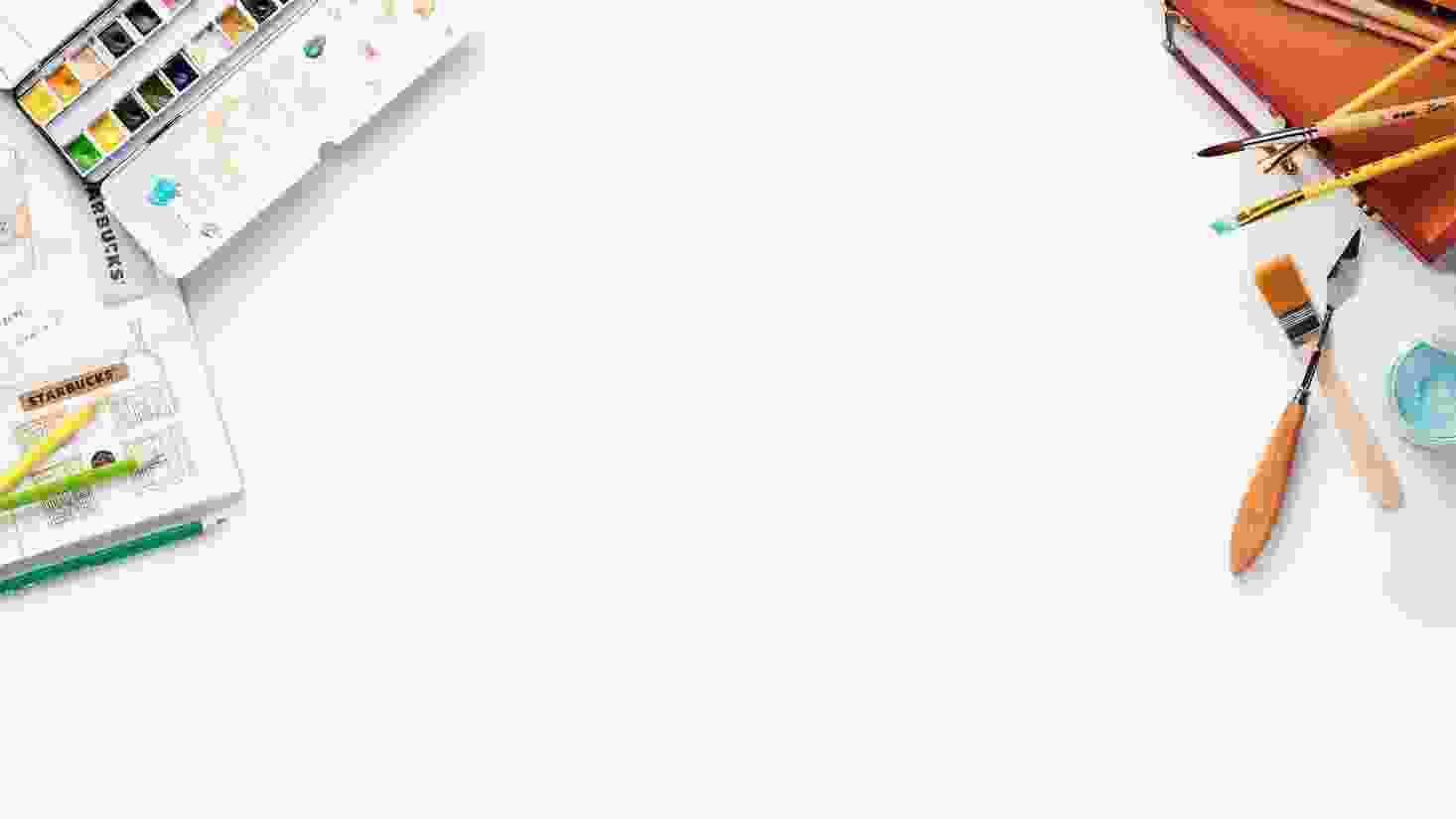 第二章水粉画写生训练
美术是一门艺术， 是一种创想，是把心中想的东西画出来。
演讲者：xxx      时间：2024年9月6日
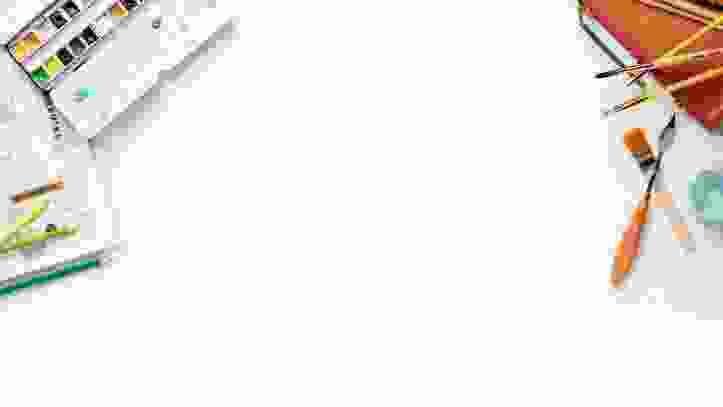 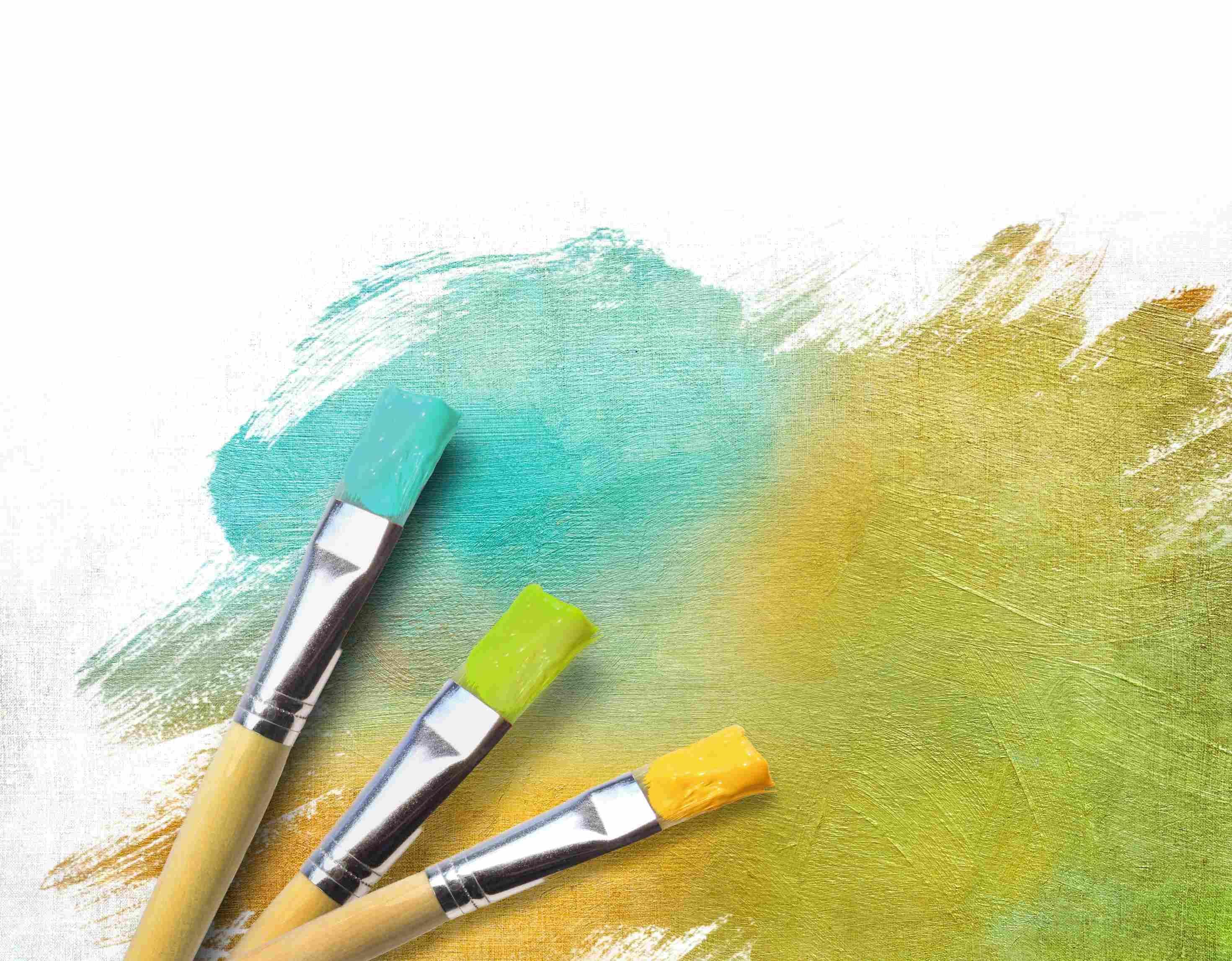 第三节水粉风景写生训练
水粉单色小稿写生步骤
水粉色彩小稿写生步骤
水粉风景组合写生步骤
水粉风景写生训练
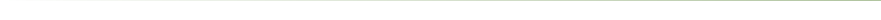 观察以下四幅图（见图 1-1 --- 图 1-4），回答下列问题。
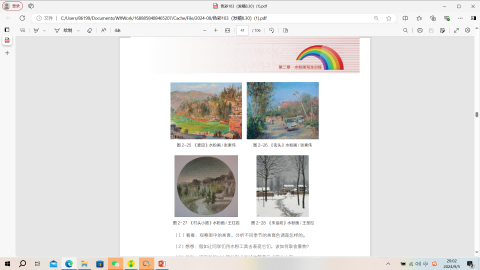 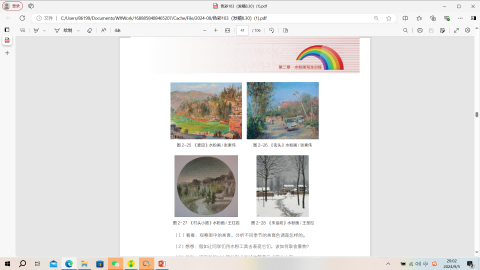 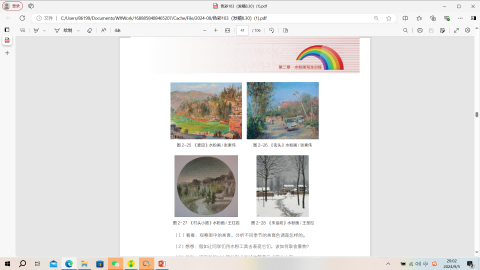 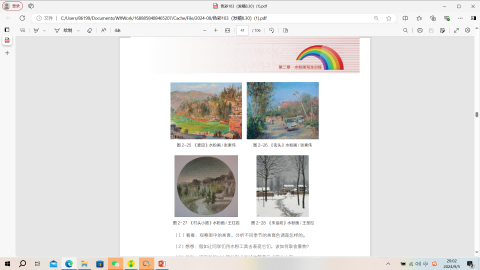 图 1-1
《麦田》水粉画 / 张素伟
图 1-2
《街头》水粉画 / 张素伟
图 1-4 
《朱油坊》水粉画 / 王圣松
图 1- 3 
《村头小路》水粉画 / 王红岩
水粉风景写生训练
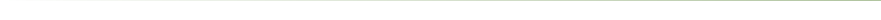 看看：观察图中的画面，分析不同季节的画面色调是怎样的。
想想：假如让同学们用水粉工具去表现它们，该如何取舍景物？
做做：请同学们以小稿的形式尝试临摹范画或照片小图。
水分风景写生的对象与条件相对复杂，对学生来讲是一项极具挑战性的艺术创作。
首先，画风景需要独立选景、取舍，能不能在广阔的大自然中选准具有绘画表现价值的景物，是必须解决的问题。
其实，要确定水粉风景作品的构图。
最后，学生可逐步转入独立选景和作画的阶段。
水粉风景写生训练
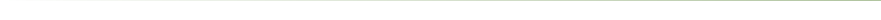 在这个阶段，要求学生必须具备一定的绘画技巧。具体的绘画技巧如下。
（1）观察并提炼近景、中景、远景的主体物，把握光源色、环境色与固有 色之间的关系。例如，根据作画时的实际天气、光线、时间对景物色彩的影 响，在水粉风景写生中表现出具体的时间、气候、季节等特征，并根据透视原 理进行虚实相生的变化处理，把握画面的整体色调。 

（2）明确创作的主次关系，布局好物体的位置。明确要画的主体物是什么， 把它放在画面偏中心的位置，以促使看画者形成一定的视觉中心。在这个过程中，可明确画幅的类型，如横构图、竖构图。 

（3）审视视平线的高低。如果要表现景物的雄伟高耸，则将视平线放在画面的下部；如果要描绘景物的丰富层次和全景，则将视平线放在画面的上部。 切忌让视平线平分画面。 

（4）均衡安排景物元素。画面要表现出高度的均衡，大块的黑、白、灰要有轻重之分，暗部和亮部不可平分画面。例如，在写生的过程中，需时刻注意景物的透视关系，要有一定的取舍。
水粉静物写生训练
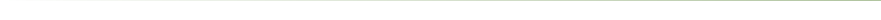 一、水粉单色小稿写生步骤
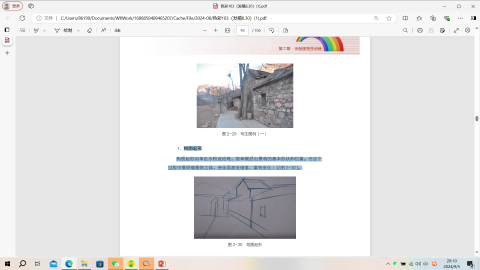 写生图例
水粉风景写生训练
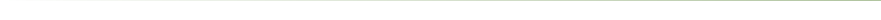 1、构图起形
2、铺大色块
构图起形用单色水粉或铅笔，简单概括出景物的基本形状和位置。在这个过程中需明确景物主体，使画面高低错落、富有变化。
在铺大色块环节，需整体铺出天空、地面和房屋的颜色。第一遍铺色时尽可能拉开画面的黑白灰关系、主次关系。
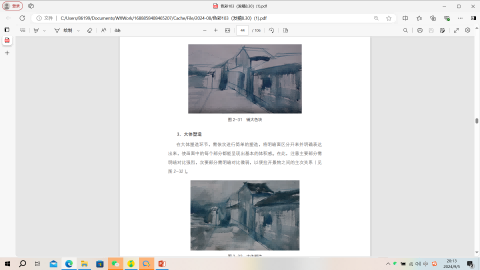 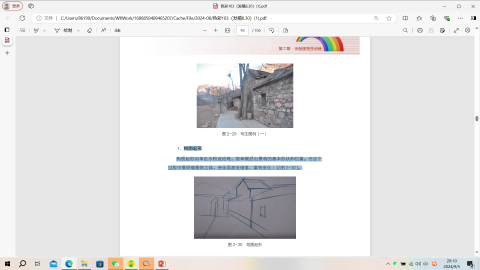 水粉风景写生训练
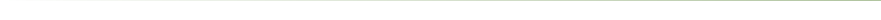 3、大体塑造
4、调整完成
在大体塑造环节，需依次进行简单的塑造，将明暗面区分开来并明确表达出来，使画面中的每个部分都能呈现出基本的体积感。在此，注意主要部分需 明暗对比强烈，次要部分需明暗对比微弱，以便拉开景物之间的主次关系。
在调整完成环节，需进一步完善画面各个部分的关系。从视觉中心区域的局部着手，把握景物之间的前后距离和顺序，控制整体的黑白灰关系、前后关 系、主次关系等。最后，在调整完成时应适当增加细节、丰富画面，使节奏紧凑得当。
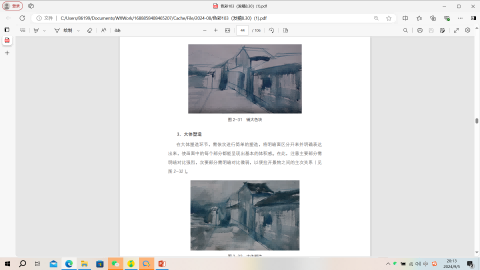 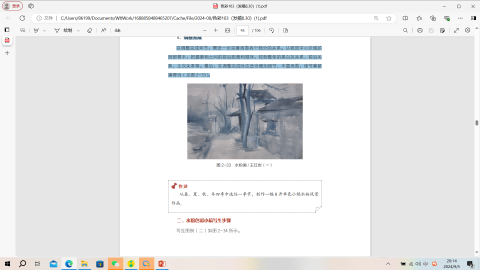 作业 ：从春、夏、秋、冬四季中选任一季节，创作一幅 8 开单色小稿水粉风景作品。
水粉静物写生训练
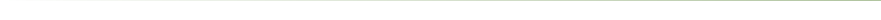 二、水粉色彩小稿写生步骤
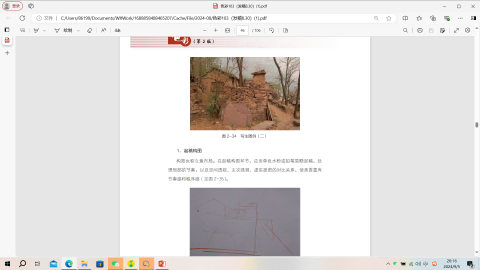 写生图例
水粉风景写生训练
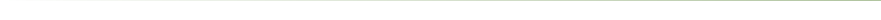 1、起稿构图
2、铺大色调
构图也称立意布局。在起稿构图环节，应用单色水粉或铅笔简略起稿，处理局部的节奏，以及空间透视、主次强弱、虚实疏密的对比关系，使画面富有节奏感和秩序感。
在铺大色调环节，使用透明薄画法、湿画法自远而近地概括出景物大致的 形体结构，注意表现天空、地面与房屋的色彩关系，不拘泥于细节的刻画。
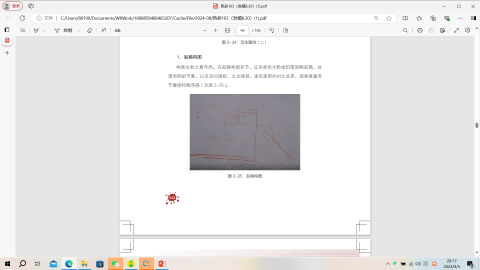 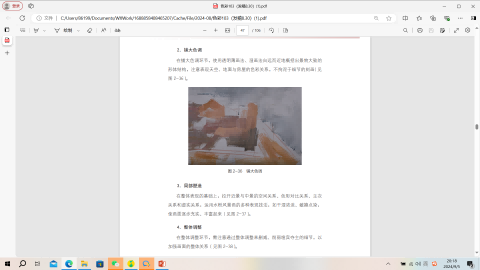 水粉风景写生训练
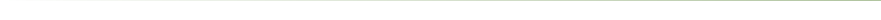 3、局部塑造
4、整体调整
在整体表现的基础上，拉开近景与中景的空间关系、色彩对比关系、主次关系和虚实关系，运用水粉风景画的多种表现技法，如干湿浓淡、皴擦点染， 使画面逐步充实、丰富起来。
在整体调整环节，需注意通过整体调整来删减、削弱喧宾夺主的细节，以加强画面的整体关系。
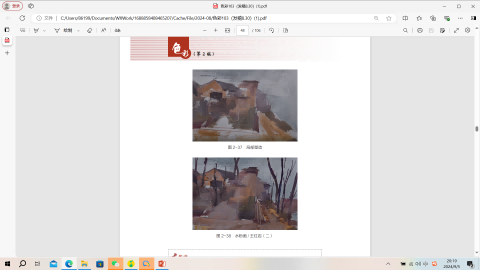 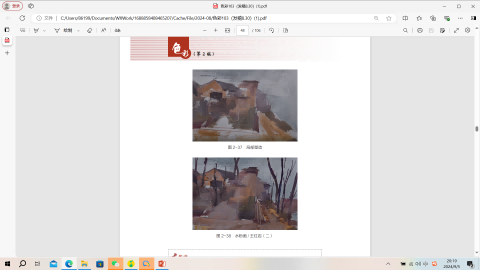 作业 ：从春、夏、秋、冬四季中选任一季节，创作一幅 8 开色彩小稿水粉风景作品。
水粉静物写生训练
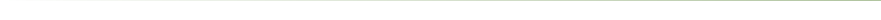 三、水粉风景组合写生步骤
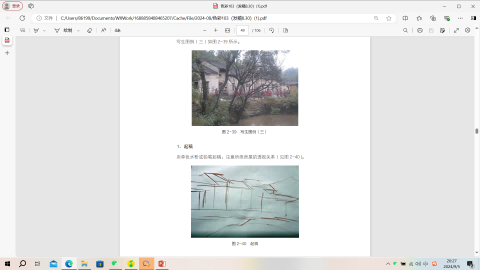 写生图例
水粉风景写生训练
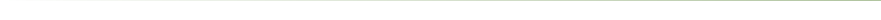 1、起稿
2、上大体色
用单色水粉或铅笔起稿，注意所画房屋的透视关系。
先画天空、远处房屋，后画近处房屋及地面，把握住画面的主调冷色。
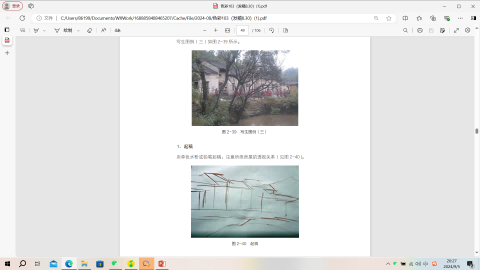 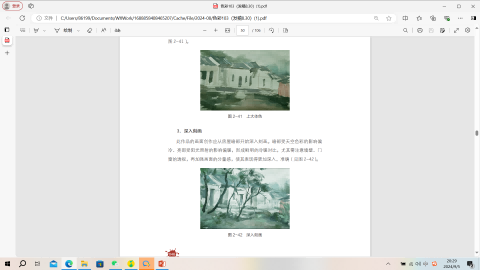 水粉风景写生训练
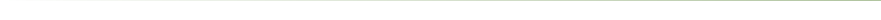 3、深入刻画
4、调整完成
此作品的画面创作应从房屋暗部开始深入刻画。暗部受天空色彩的影响偏 冷、亮部受阳光照射的影响偏暖，形成鲜明的冷暖对比，尤其需注意墙壁、门窗的透视，再加强画面的分量感，使其表现得更加深入、准确。
总体观察前后色彩的运用是否得当、空间色彩的表达是否准确，注意近处建筑物要深入、充分，远处建筑物要虚化、深远，力求整个画面色调和谐、主次分明。
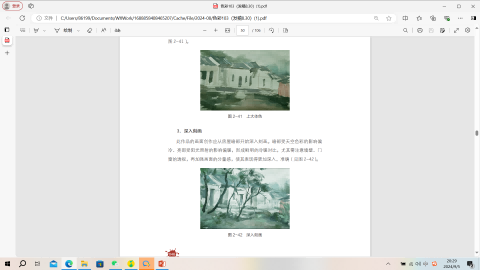 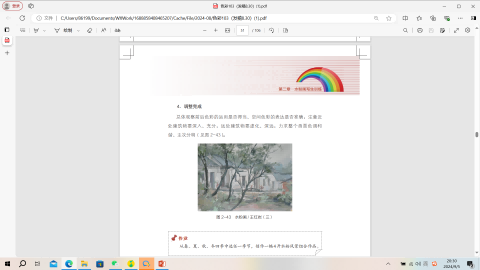 作业 ：从春、夏、秋、冬四季中选任一季节，创作一幅4开水粉风景组合作品。
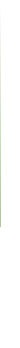 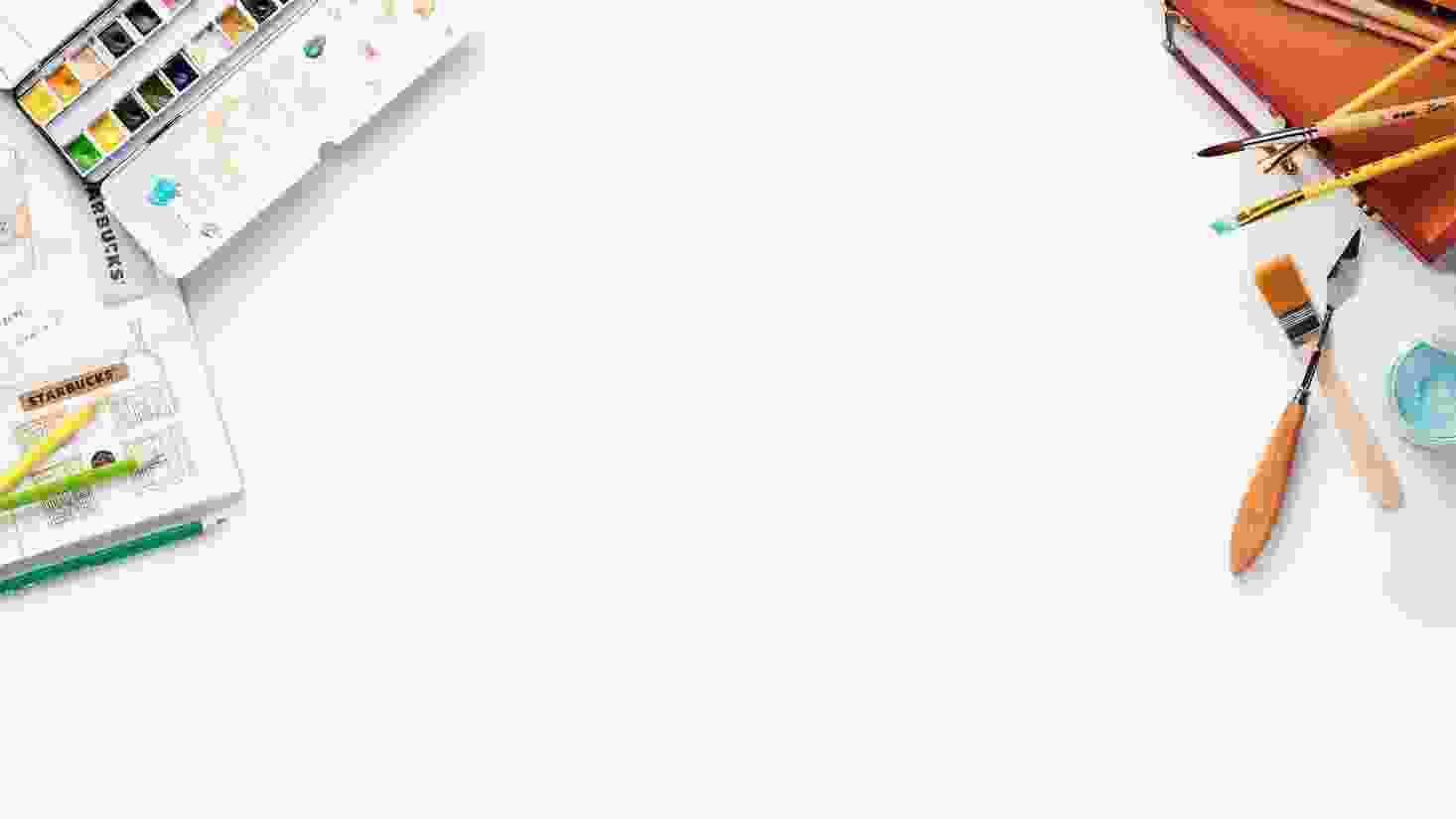 感谢观看
美术是一门艺术， 是一种创想，是把心中想的东西画出来。
演讲者：xxx      时间：2024年9月6日